স্বাগতম
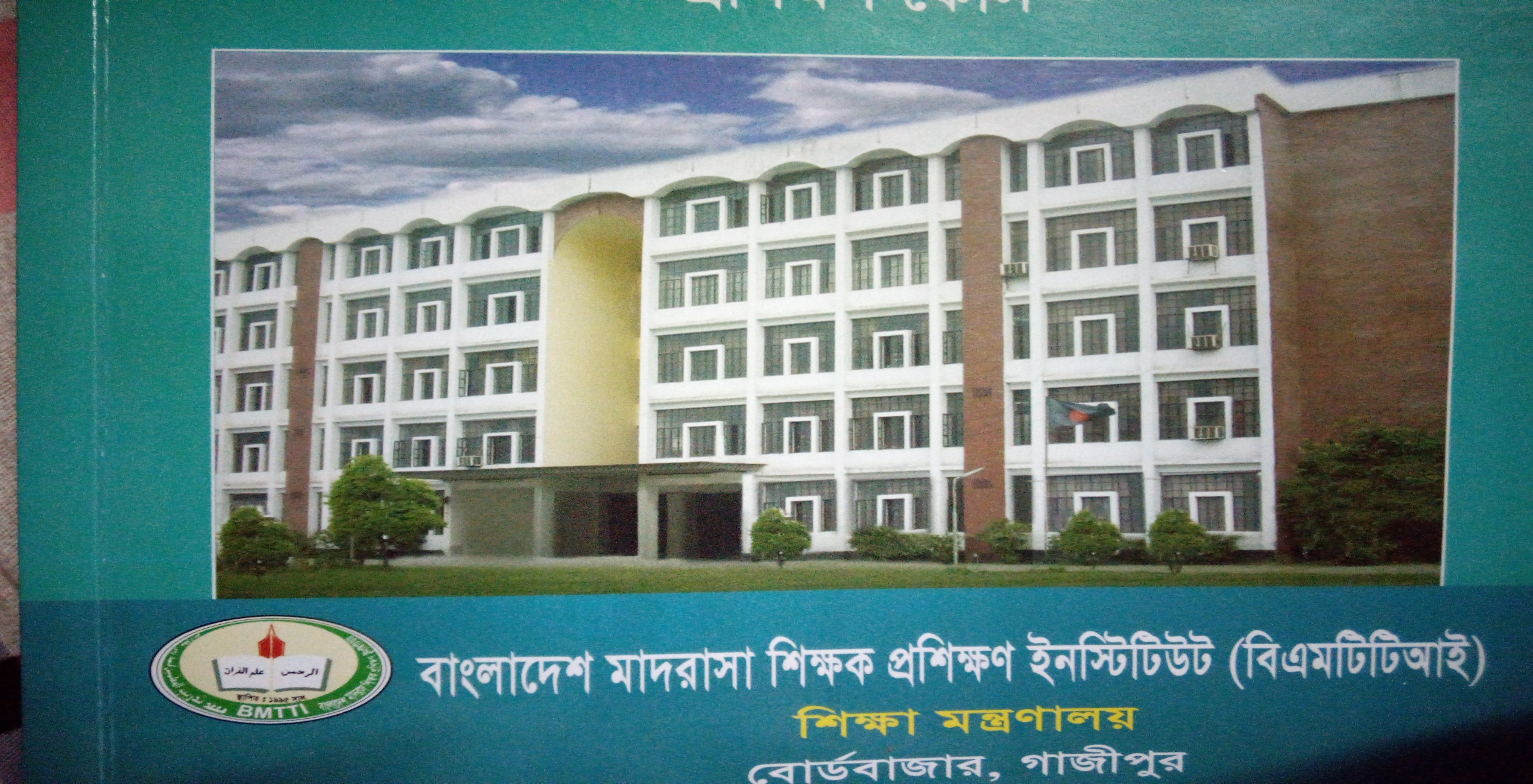 মোঃ আসাদুল ইসলাম
বি.এসসি, বি এড ও এম এড।
সহকারী শিক্ষক (গণিত)।
ইন্ডেক্স নং-২০৯৬০০৭।
সূফিয়াবাদ ফাজিল মাদরাসা, নবীনগর, ব্রাহ্মণবাড়ীয়া।
বিষয় ভিত্তিক প্রশিক্ষন (গণিত),
 ব্যাচ নং-১৫৬, 
বিএমটিটিআই,গাজিপুর,ঢাকা।
আইডি নং-০২
মোবাইলঃ-০১৮১৪৮৬৮২৮৯ 
ইমেইল;-asadwl1986@gmail.com
শিক্ষক পরিচিতি
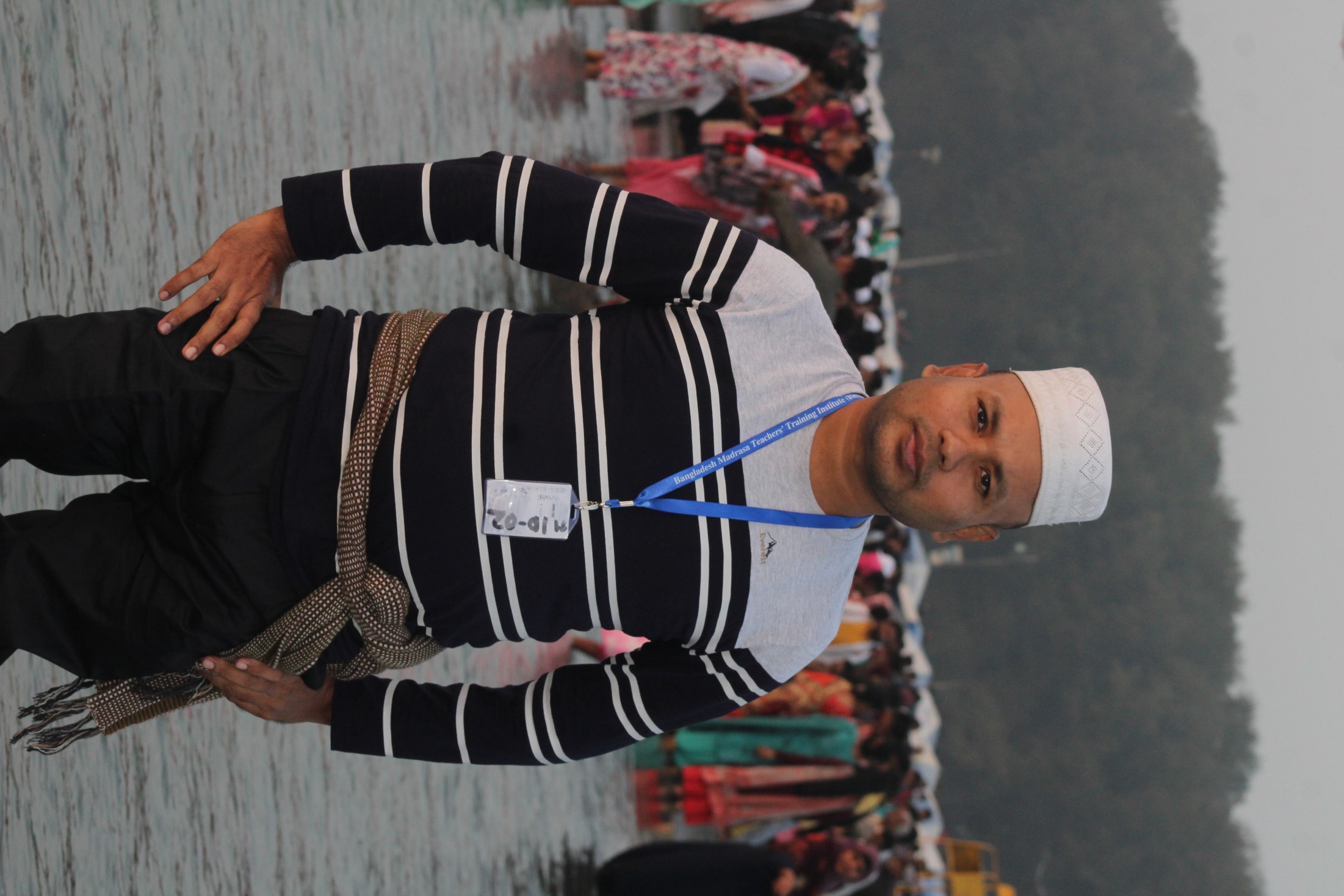 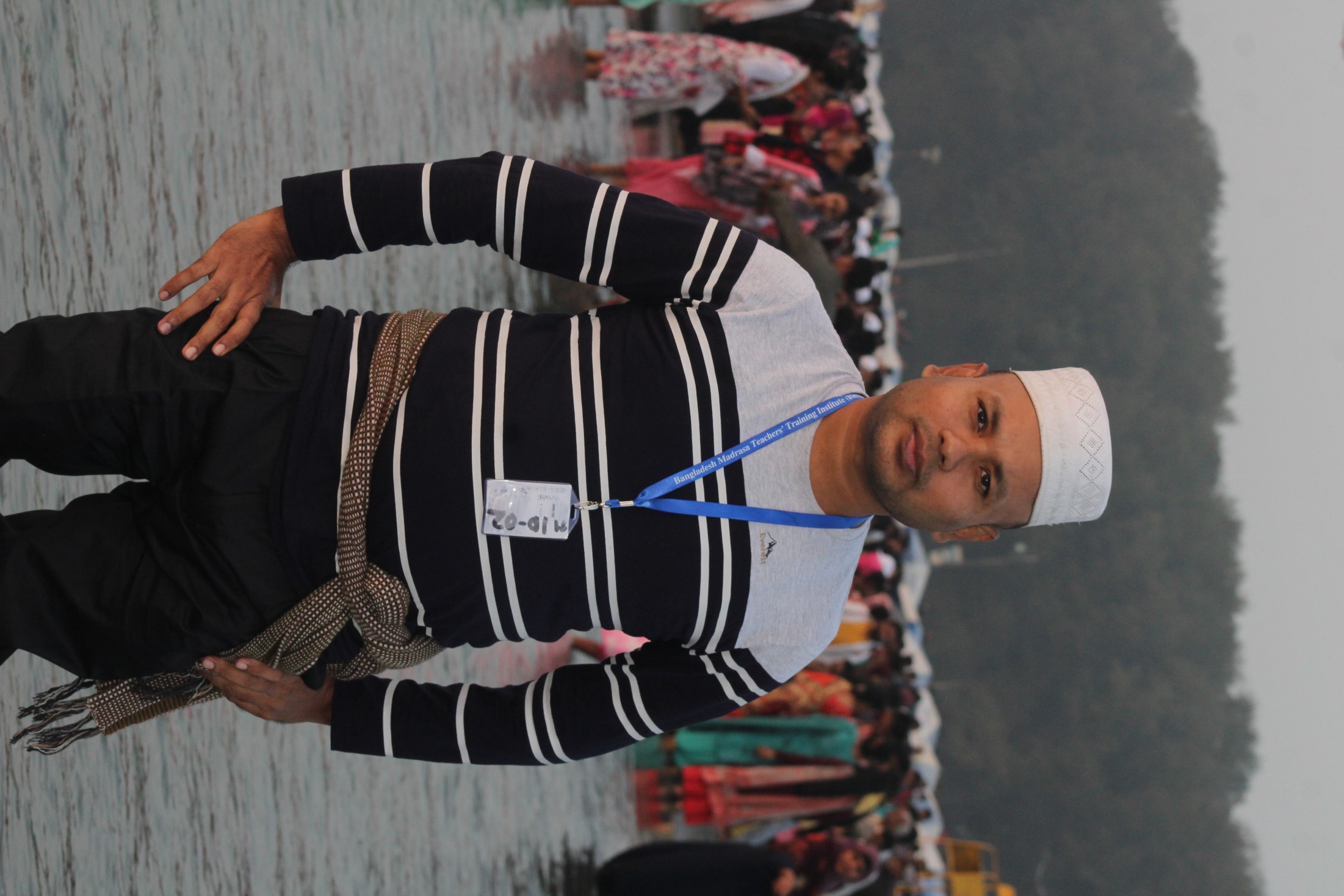 শিরোনামঃ
সপ্তম শ্রেণি
  বিষয়ঃ জ্যামিতি
সম্পাদ্যঃ ত্রিভুজের দুইটি বাহু
  এবং তাদের অন্তর্ভূক্ত কোণ দেওয়া
  আছে। ত্রিভুজটি আকঁ।
শিখন ফলঃ
ত্রিভুজের দুইটি বাহু এবং তাদের অন্তর্ভূক্ত কোণ দেওয়া থাকলে ত্রিভুজটি আকতে
   পারবে।
একক কাজঃ ১
B
A
AB সরল রেখা
১। সরল রেখাটি আকঁ।
একক কাজঃ ২
২। অন্তর্ভুক্ত কোণটি আকঁ।
জোড়ায় কাজঃ
a
b
x
সরল রেখাগুলো ও আন্তর্ভুক্ত কোনটি আকঁতে একে আপরকে সাহায্য কর।
দলগত কাজঃ
a
b
C
x
A
B
ত্রিভুজটি আকঁ।
বাড়ীরকাজঃ
ত্রিভুজের দুইটি বাহু এবং তাদের অন্তর্ভূক্ত কোণ দেওয়া আছে ত্রিভুজটি আক।
ধন্যবাদ
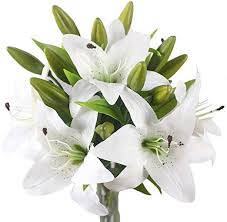